Please note, these are the actual video-recorded proceedings from the live CME event and may include the use of trade names and other raw, unedited content.
Predictors of Response to Immune Checkpoint Inhibitors
Matthew Hellmann
Memorial Sloan Kettering Cancer Center

RTP Satellite Symposium AACR2018
Saturday, April 14th 2018
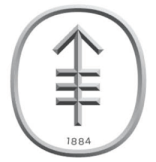 Disclosures
Topics for discussion
PD-L1 expression and response to PD-1 blockade

Tumor mutation burden (TMB) as predictor in PD-1 and combination with CTLA-4
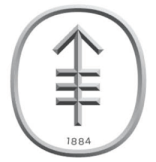 PD-L1 expression and response to PD-1 blockade
PD-L1 as a biomarker: 1st Line
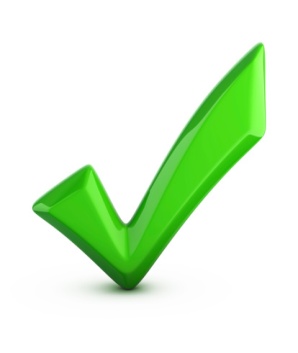 ≥ 50% cut point
≥ 5% cut point
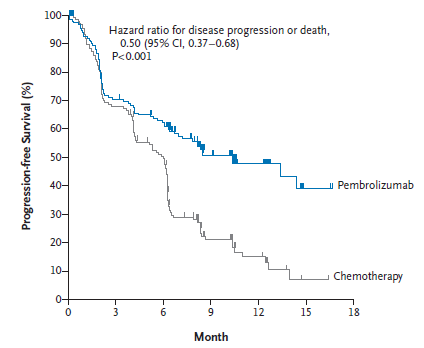 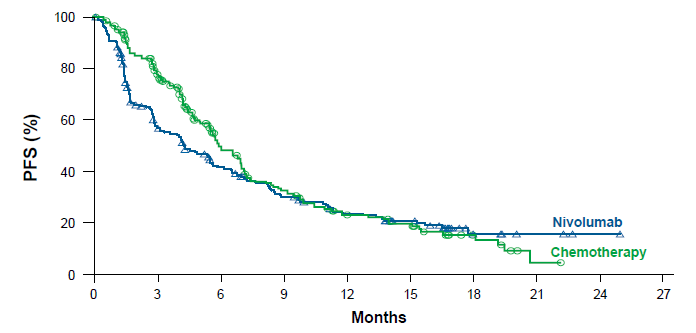 HR = 0.50 (95% CI 0.37-0.68), P < 0.001
HR = 1.15 (95% CI: 0.91, 1.45), P = 0.2511
PD-L1 testing should be routine, and in those with >50% expression, pembrolizumab is SOC
Reck, NEJM 2016
Carbone, NEJM 2017
PD-L1 as a biomarker: 1st Line
Key pending questions:

KEYNOTE-189: Role of monotherapy vs chemo/PD-1 in PD-L1 high? 
(KEYNOTE-189 at AACR)

KEYNOTE-042: PD-L1 ≥ 1% cutpoint succeeds (PR)
Does the 1-49% group benefit, or is the OS benefit driven all by the >50% cohort?
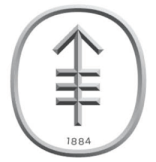 Phase III KEYNOTE-042 Study: Pembrolizumab Monotherapy Significantly Improves OS as First-Line Therapy in Locally Advanced or Metastatic NSCLC Expressing PD-L1 in at Least 1% of Tumor CellsPress Release — April 9, 2018
“The pivotal Phase 3 KEYNOTE-042 trial evaluating pembrolizumab as monotherapy for the first-line treatment of locally advanced or metastatic non-small cell lung cancer (NSCLC, including nonsquamous or squamous histologies) met its primary endpoint of overall survival (OS). An interim analysis conducted by the independent Data Monitoring Committee (DMC) demonstrated that treatment with pembrolizumab resulted in significantly longer OS than platinum-based chemotherapy (carboplatin plus paclitaxel or carboplatin plus pemetrexed) in patients with a PD-L1 tumor proportion score (TPS) of ≥1 percent…
The safety profile of pembrolizumab in this trial was consistent with that observed in previously reported monotherapy studies involving patients with advanced NSCLC.”
https://www.businesswire.com/news/home/20180409005424/en/KEYTRUDA%C2%AE-pembrolizumab-Monotherapy-Met-Primary-Endpoint-Phase
PD-L1 as a biomarker: 2nd line?
Nivolumab
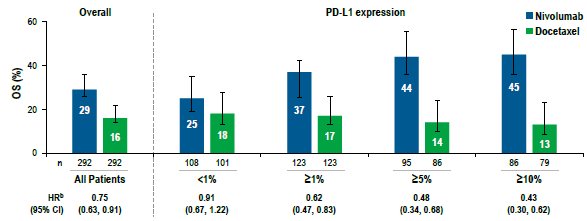 Atezolizumab
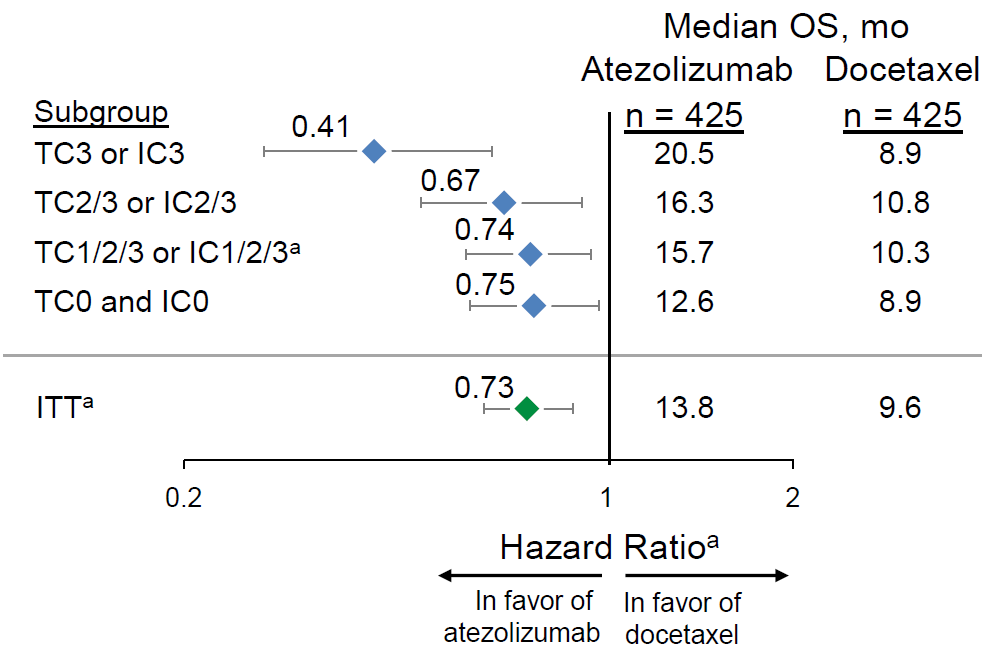 HR
0.75
0.91
0.62
0.48
0.43
(95% CI)
(0.83, 0.91)
(0.67, 1.22)
(0.47, 0.83)
(0.34, 0.68)
(0.30, 0.62)
Pembrolizumab
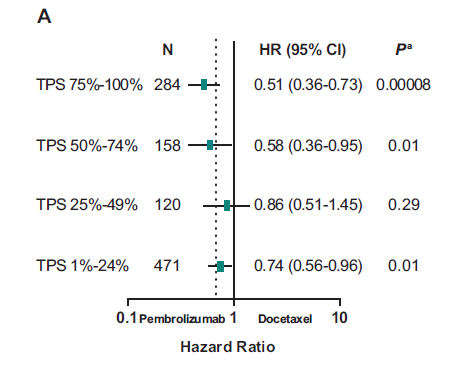 ITT
N
HR (95% CI)
P
In most cases, anti-PD-(L)1 is best 2nd line option regardless of PD-L1 expression
Barlesi, ESMO 2016
Bass, ASCO 2016
Barlesi, ESMO 2016
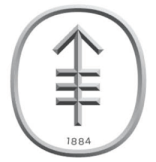 PD-L1 as a biomarker: Which assay?
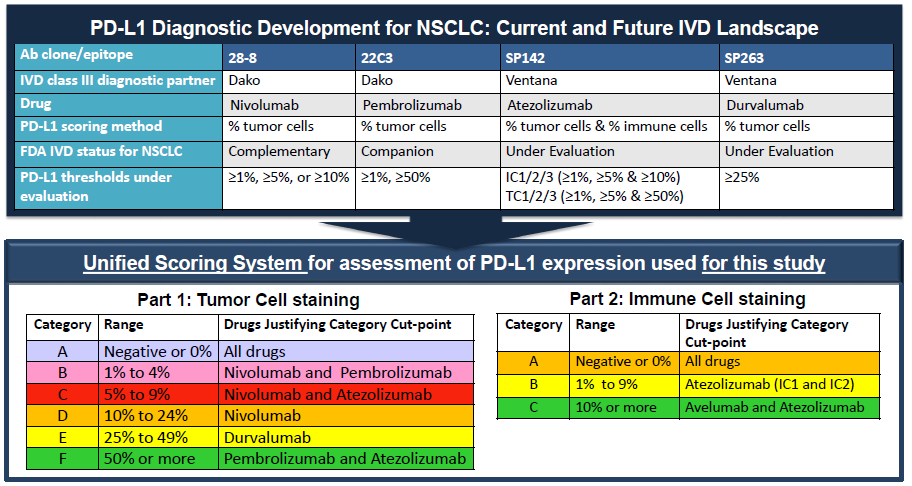 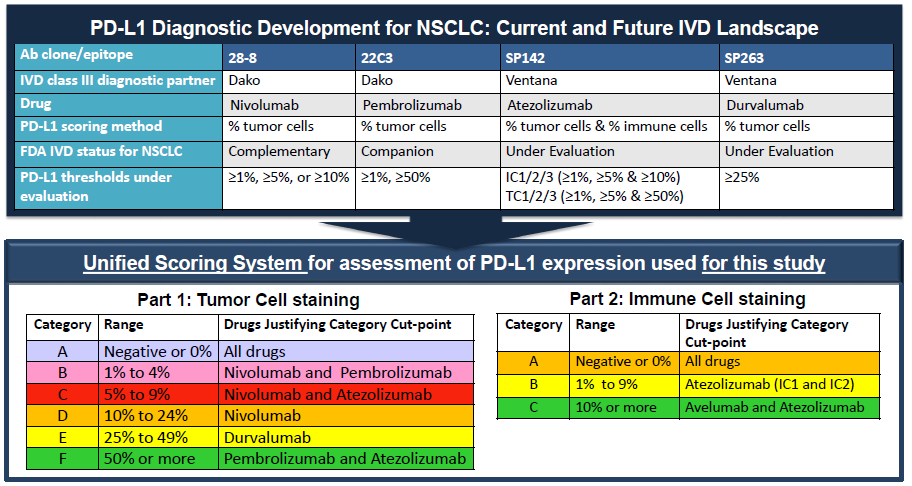 IVD = in vitro diagnostic
Rimm, IASLC-Chicago 2016
TMB as predictor in PD-1 and combination with CTLA-4
NSCLC and pembrolizumab
All tumors
All tumors
High nonsynonymous burden
Low nonsynonymous burden
P=0.0008
Percent progression-free
# nonsynonymous mutations/tumors
299
HR 0.19 95% CI (0.08-0.47)
P=0.0004
127
DCB
NCB
Months
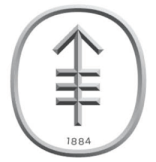 Rizvi, Hellmann, Snyder, et al Science 2015
Mutation burden and PD-L1 are (essentially) independent variables
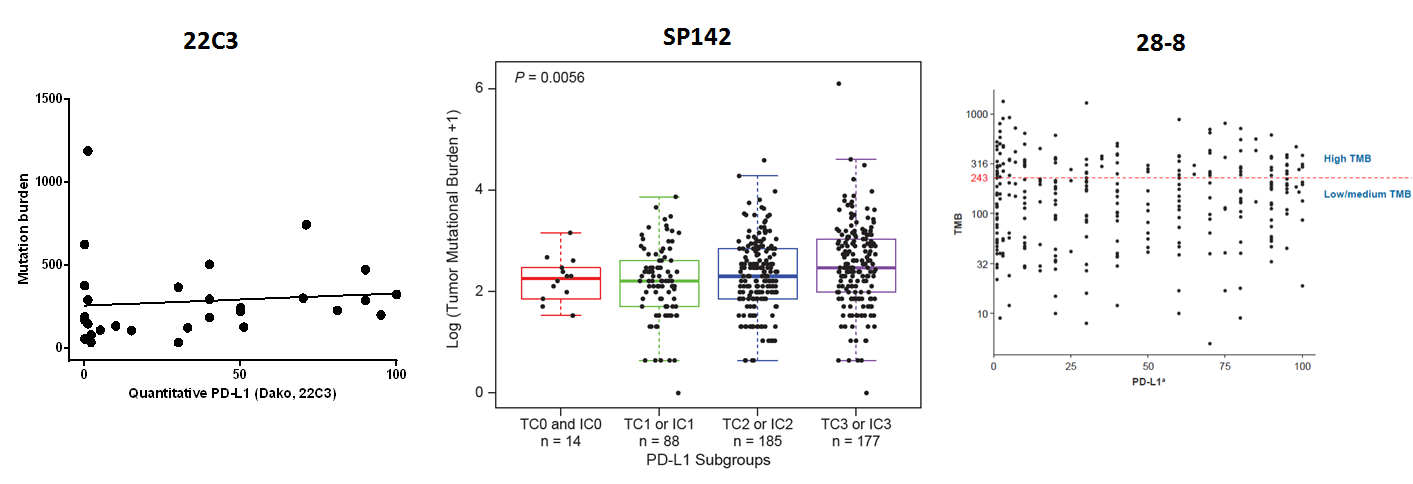 Unpublished
Kowanetz, ESMO 2016
Carbone, NEJM 2017
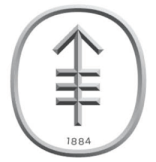 Direct use of TMB from targeted sequencing as a biomarker
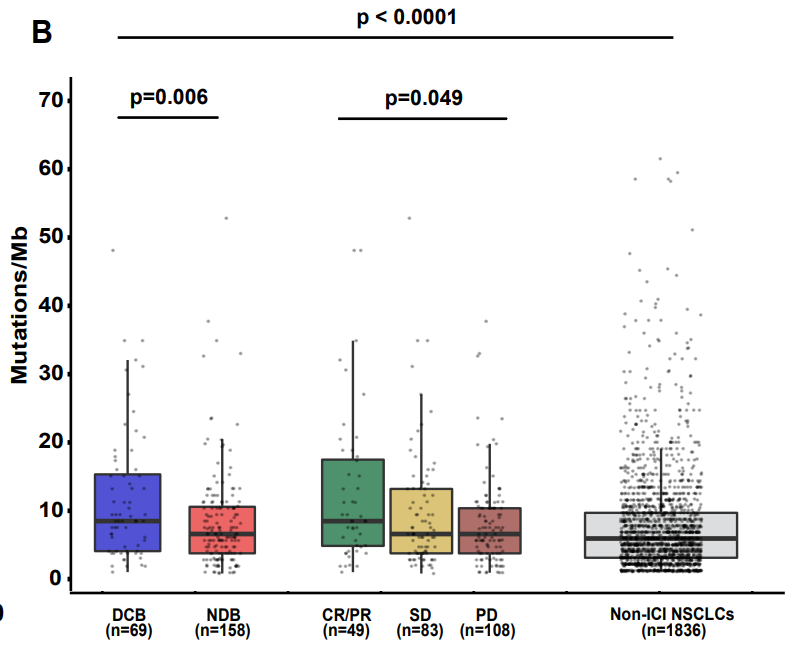 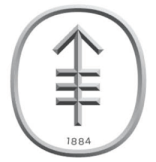 Rizvi H, Sanchez-Vega, JCO 2018
TMB to predict benefit to combination PD-1 + CTLA-4 in SCLC
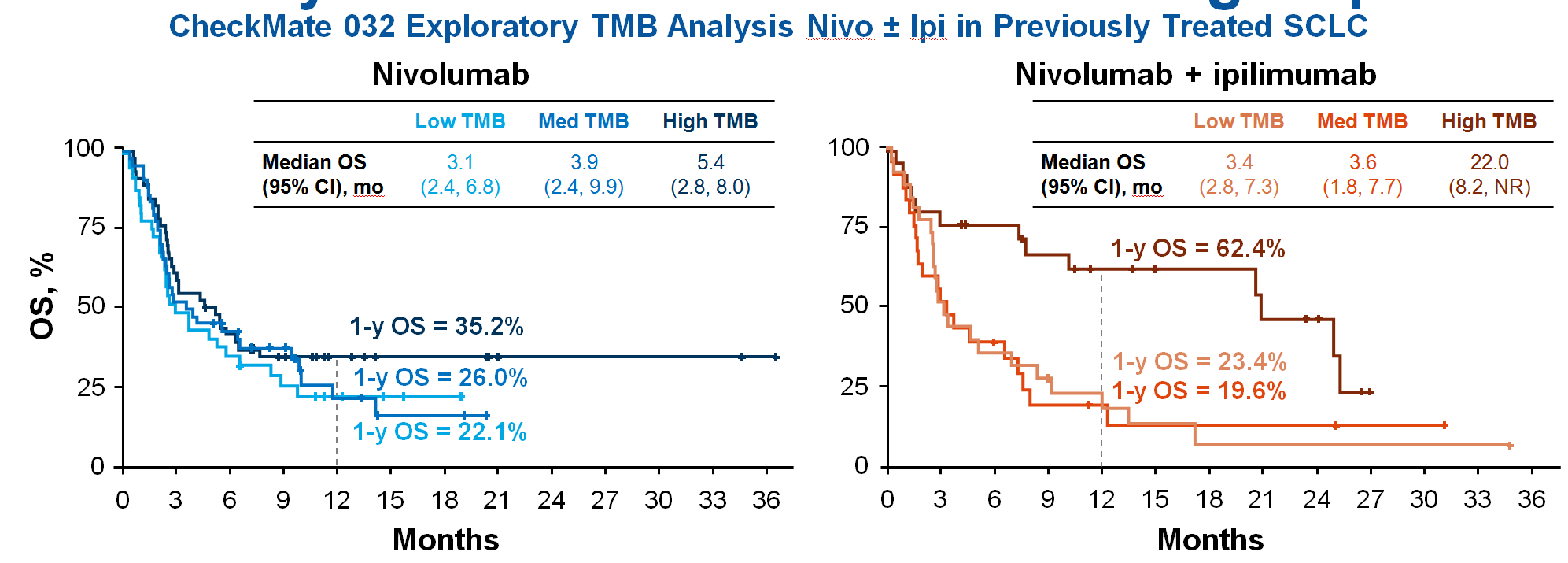 TMB matters for PD-1 treatment across lung cancers… and may be even more important in context of combo therapy
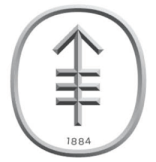 Antonia… Hellmann, WCLC 2017
TMB to predict benefit to combination PD-1 + CTLA-4 in NSCLC
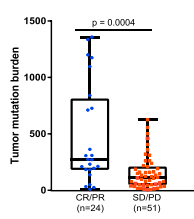 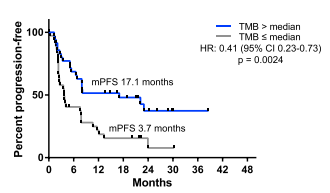 TMB matters for PD-1 treatment across lung cancers… and may be even more important in context of combo therapy
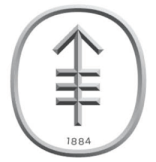 Hellmann, Cancer Cell 2018
Assessment of TMB isn’t a “separate” test, but efficiently identifies molecular targets, and can include immunologic response/resistance targets
Jordan, Cancer Disc 2017
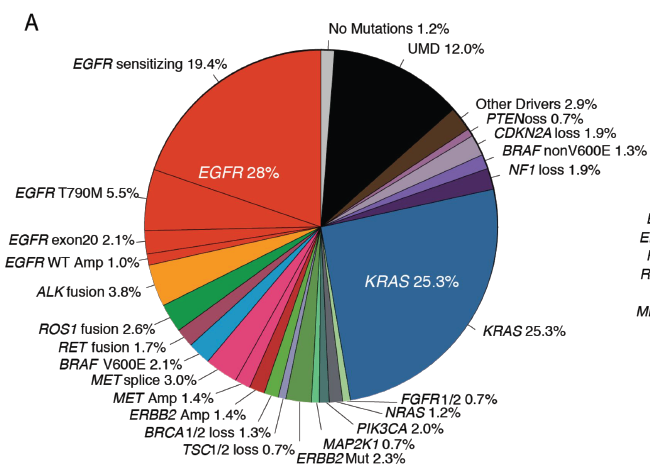 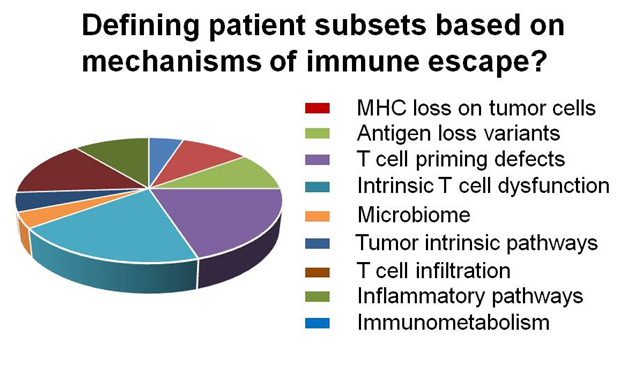 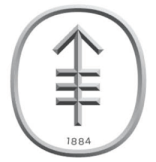 Beatty, ASCO 2017
CheckMate 227 Part 1 Study Design
Patients for PD-L1 co-primary analysis
Nivolumab 3 mg/kg Q2W Ipilimumab 1 mg/kg Q6W
n = 396
N = 1189
Nivolumab + ipilimumab  n = 396
≥1% PD-L1expression
Histology-based chemotherapya
n = 397
R
1:1:1
Chemotherapya
n = 397
Key Eligibility Criteria
Stage IV or recurrent NSCLC
No prior systemic therapy
No known sensitizing EGFR/ALK mutations 
ECOG PS 0–1

Stratified by SQ vs NSQ
Patients for TMB co-primary analysisb
Nivolumab 240 mg Q2W
n = 396
Nivolumab + ipilimumab  n = 139
Chemotherapya
n = 160
Nivolumab 3 mg/kg Q2W Ipilimumab 1 mg/kg Q6W
n = 187
N = 550
Co-primary endpoints: Nivolumab + ipilimumab vs chemotherapy
OS in PD-L1–selected populations
PFS in TMB-selected populations
<1% PD-L1expression
R
1:1:1
Histology-based chemotherapya
n = 186
Nivolumab 360 mg Q3W + histology-based chemotherapya
n = 177
a Gemcitabine with cisplatin or carboplatin for squamous histology; pemetrexed with cisplatin or carboplatin for nonsquamous histology.
b The co-primary endpoints are OS and PFS with nivolumab monotherapy or nivolumab/ipilimumab combination regimens vs platinum doublet chemotherapy.
[Speaker Notes: Study design: CSR section 5/pg 102
DBL: CSR section 8.1/pg 173
Min FU from email: FW CA209-227 Last patient randomized in Part 1--January 2017 not December 2016]
Ongoing Phase III Studies of Anti-PD-1/PD-L1 and Anti-CTLA-4 AntibodyCombinations as First-Line Therapy in Advanced NSCLC
SOC = standard of care
www.clinicaltrials.gov, Accessed April 2018